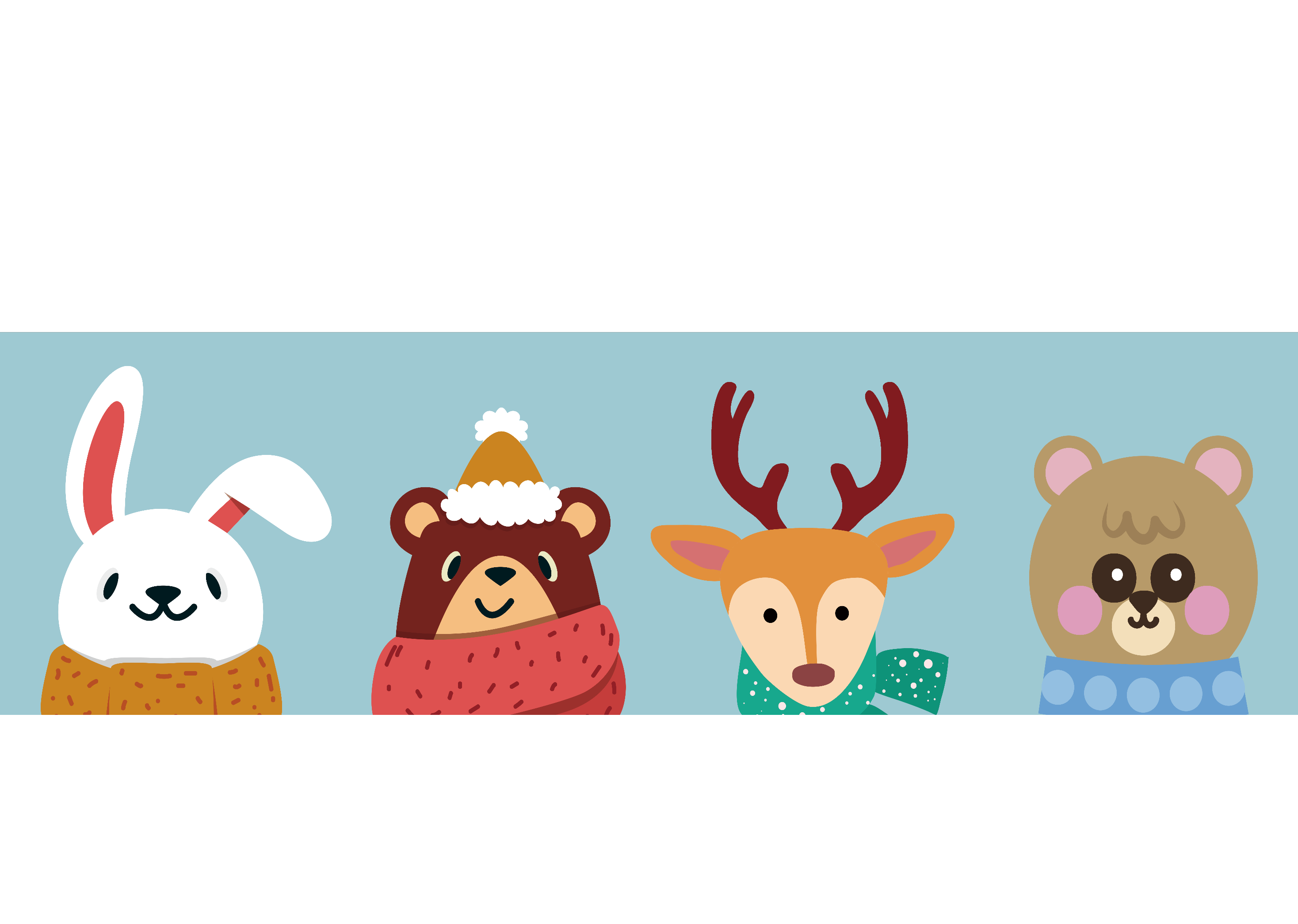 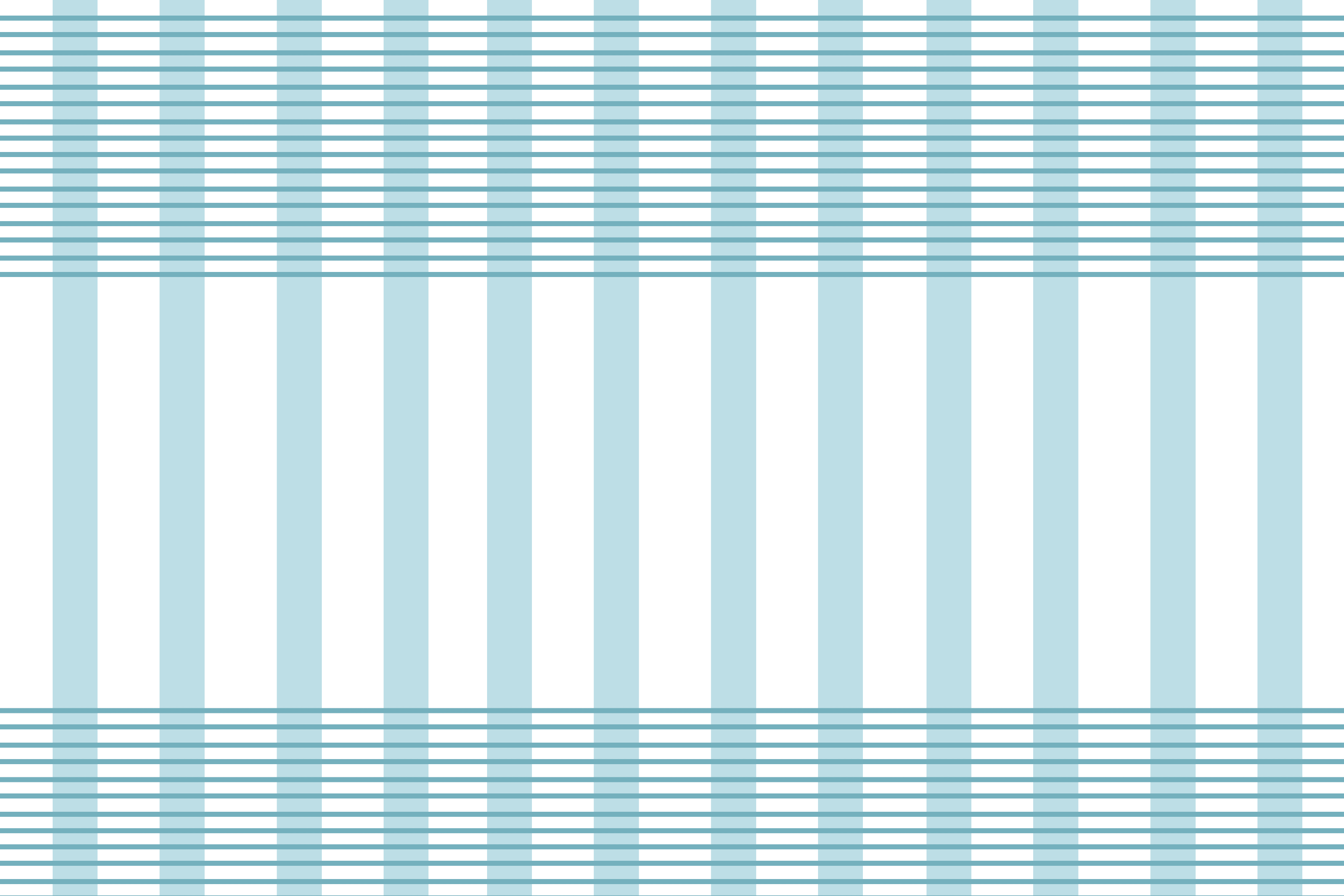 Xin chào tất cả các con!
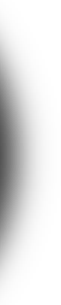 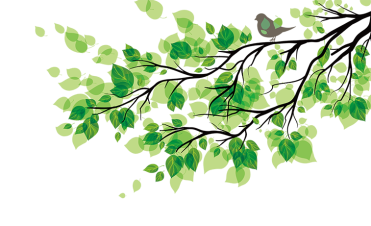 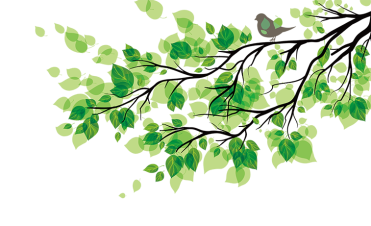 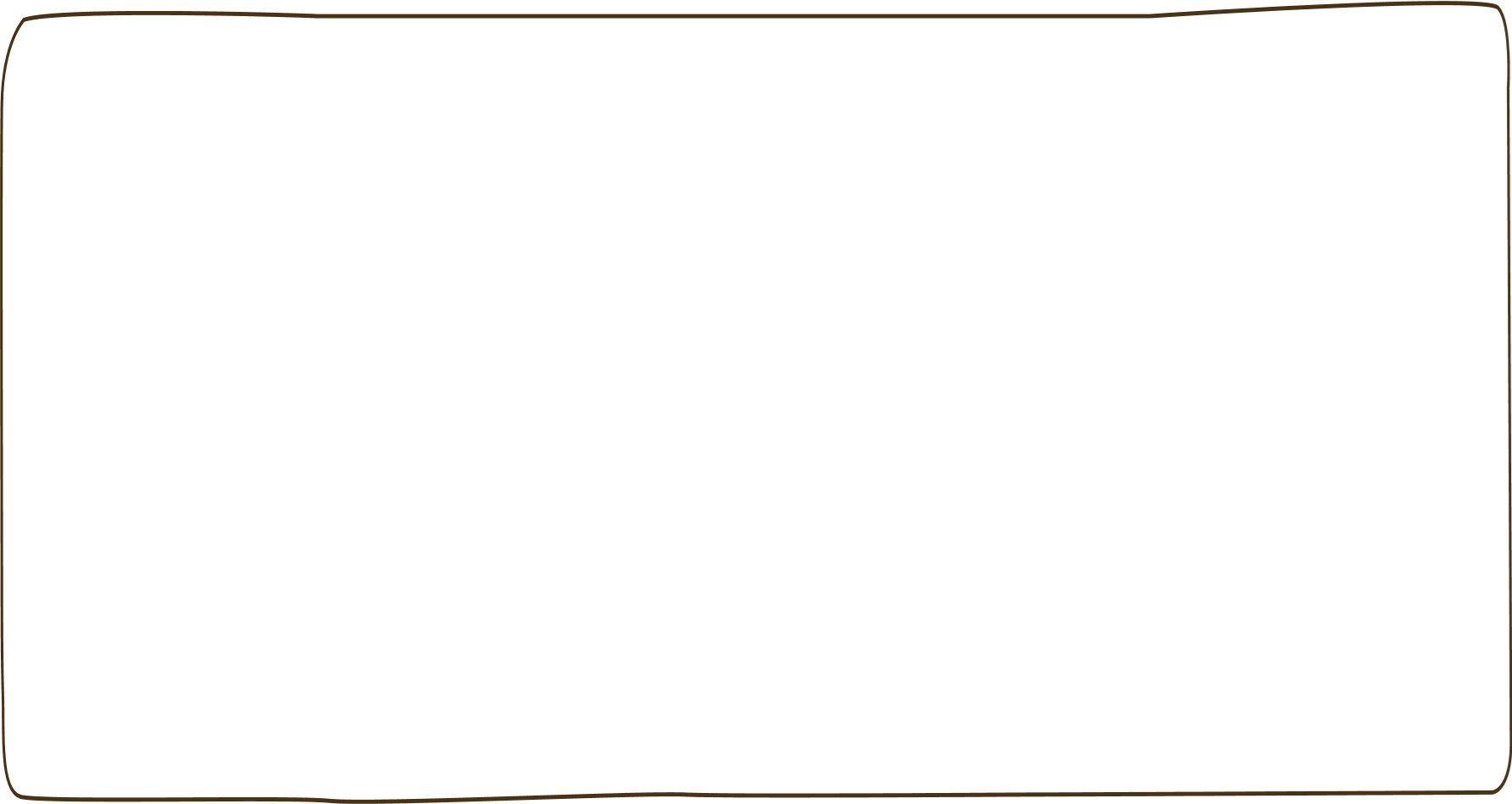 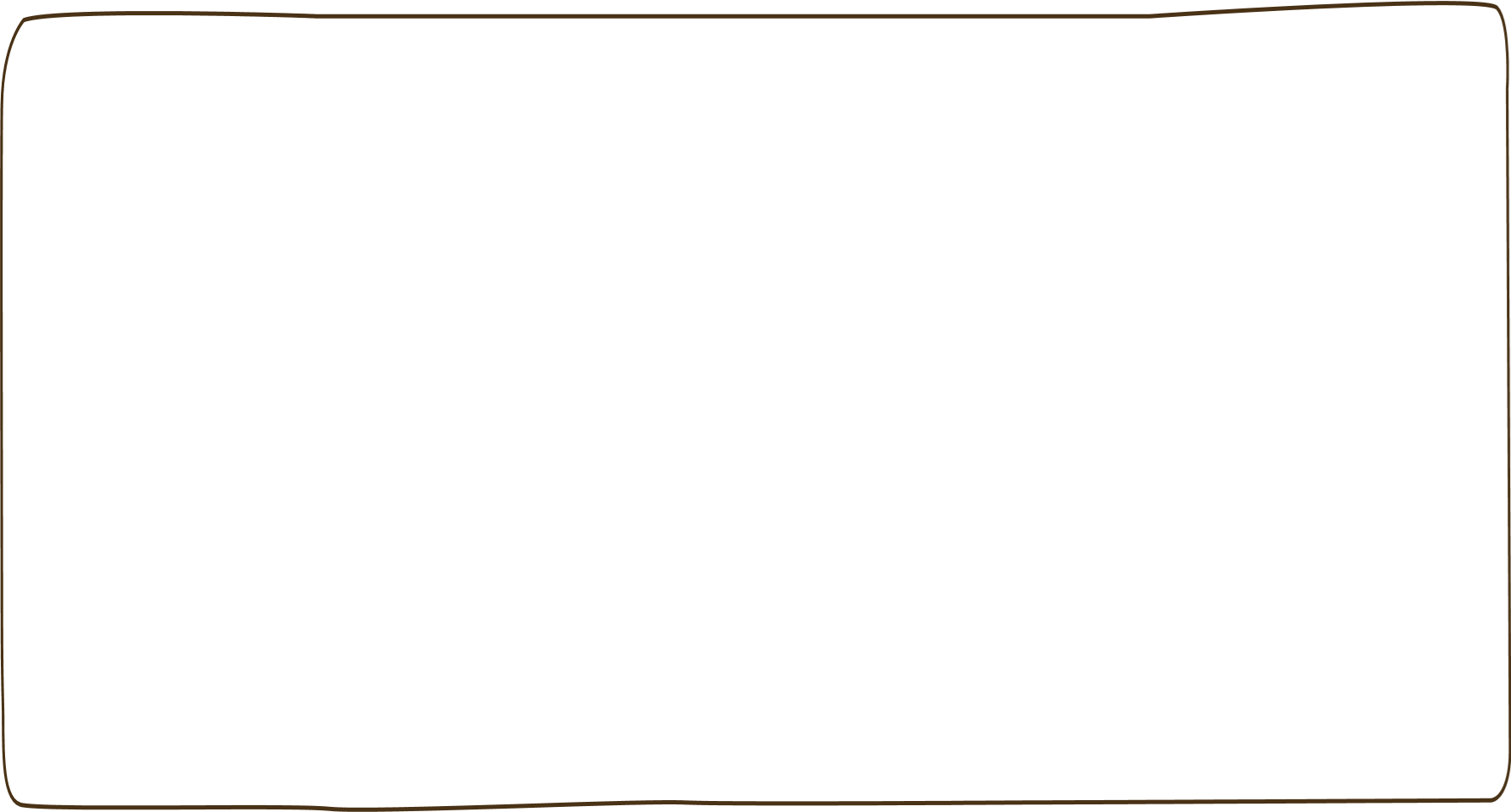 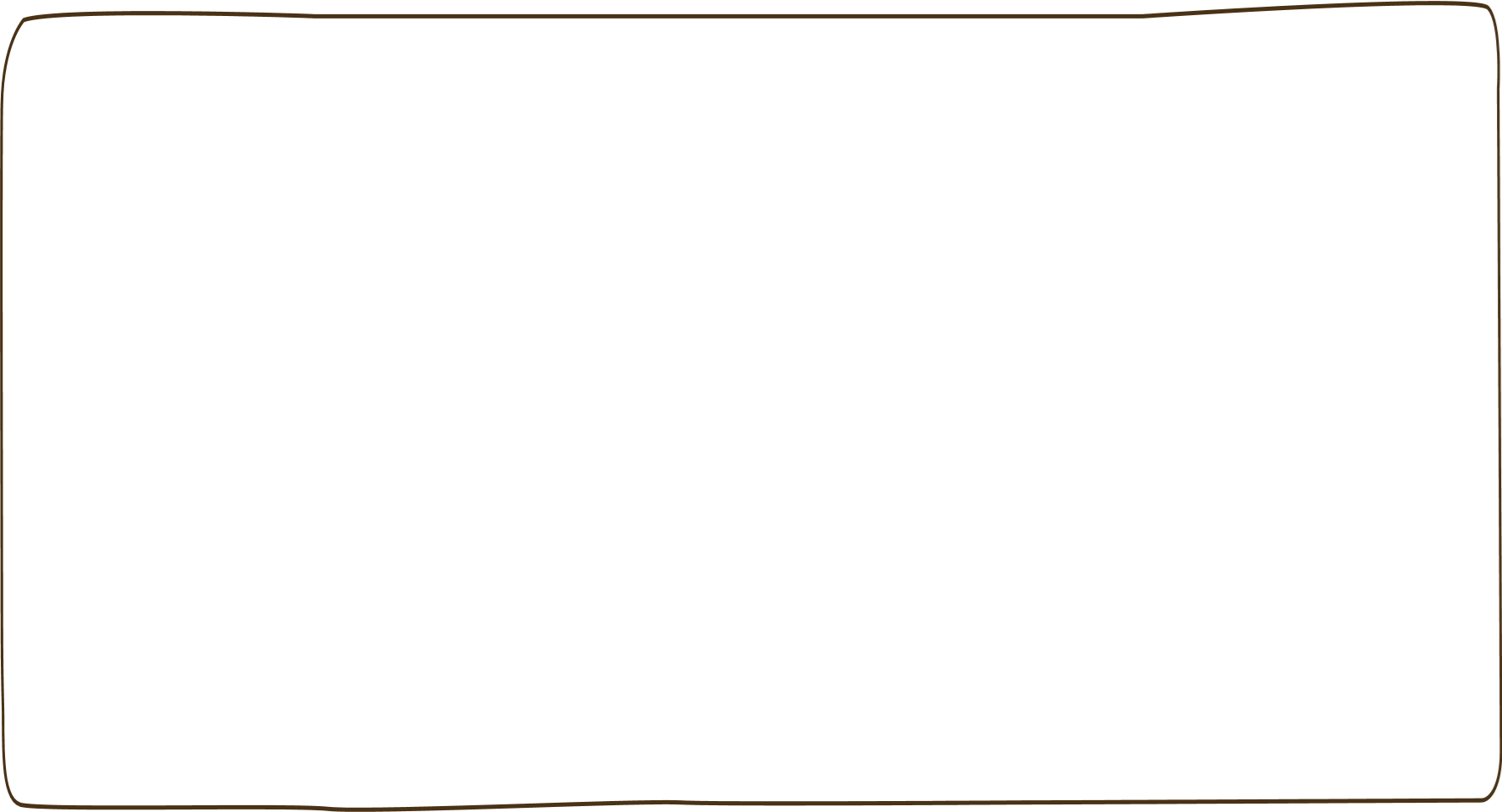 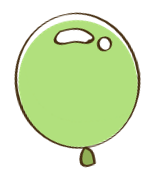 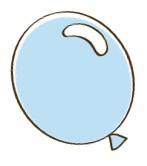 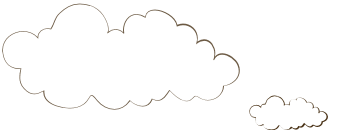 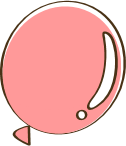 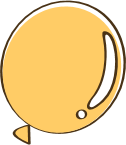 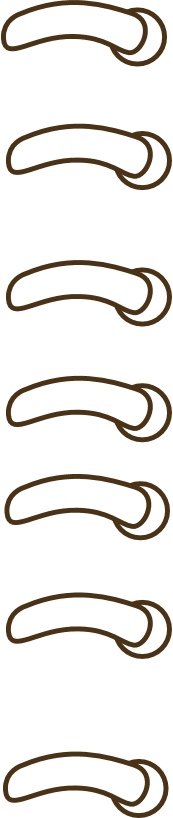 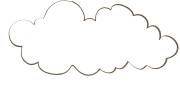 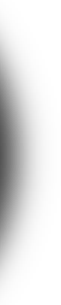 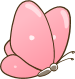 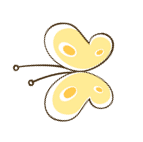 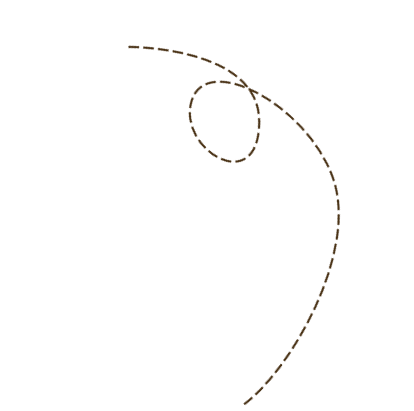 Khởi động
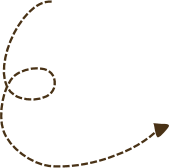 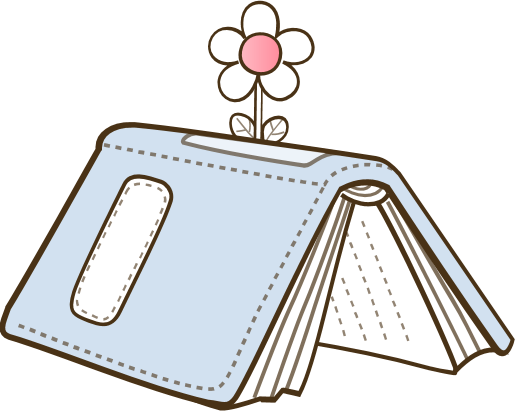 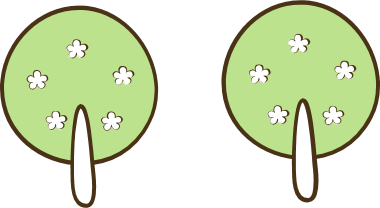 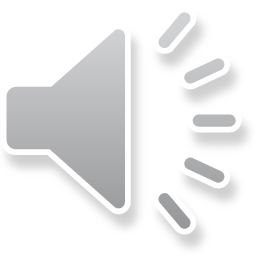 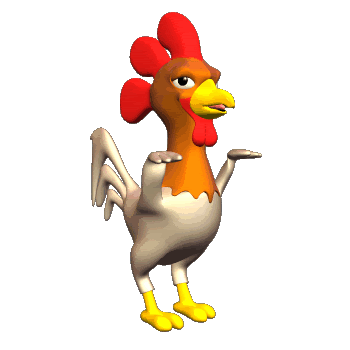 Gà con qua cầu
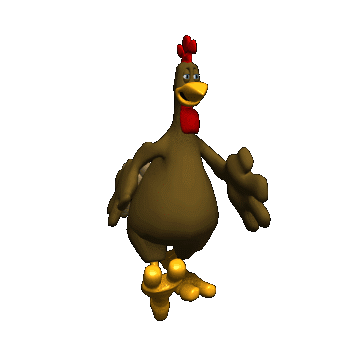 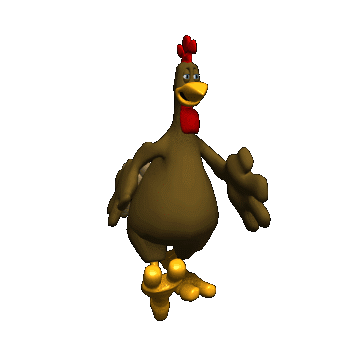 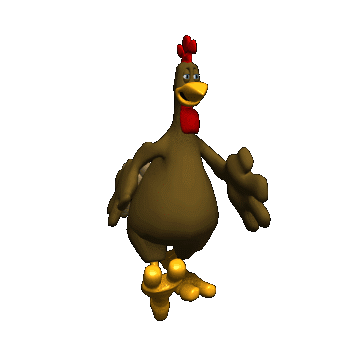 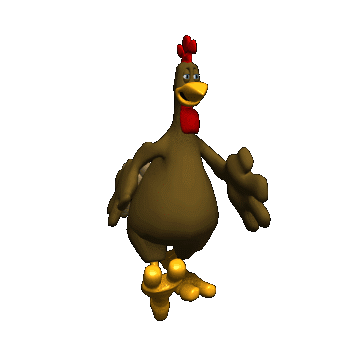 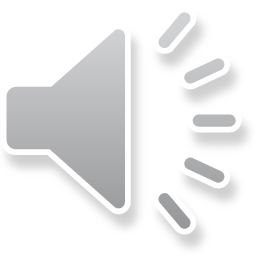 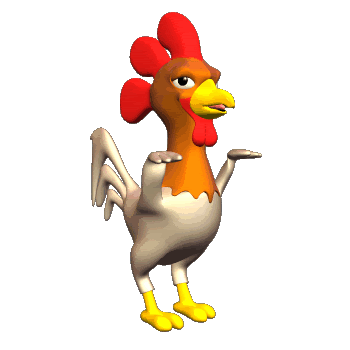 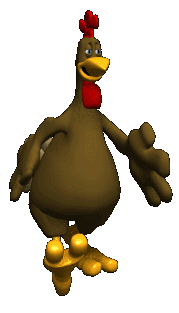 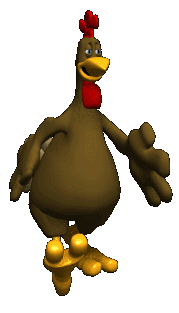 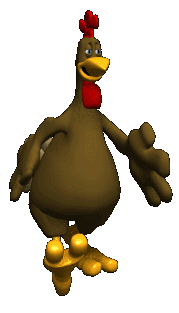 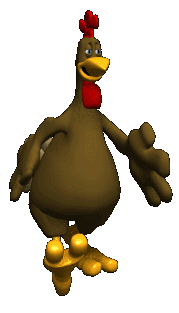 Đi
 Qua
Đi
 Qua
Đi
 Qua
Đi
 Qua
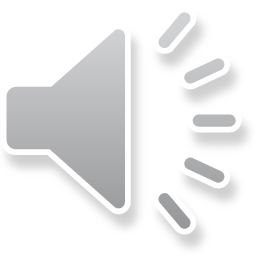 Câu Hỏi 1
9 + 6 =
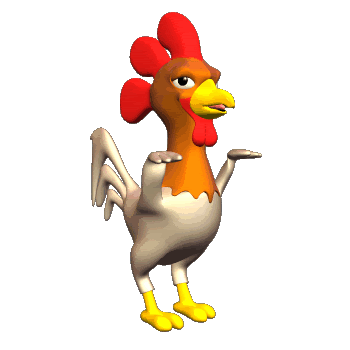 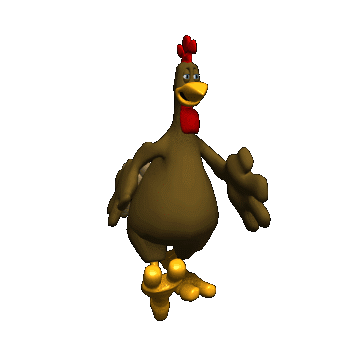 A.15
C.12
D.14
B.13
Quay
Lại
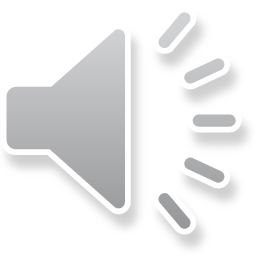 Câu Hỏi 2
8 + 5 =
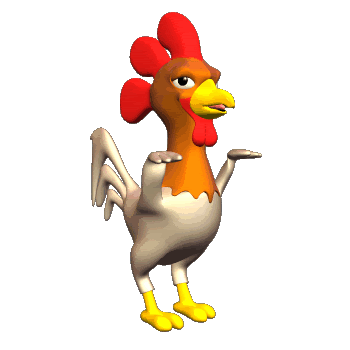 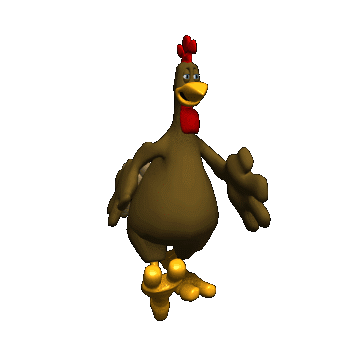 C.11
A.12
B.13
D.4
Quay
Lại
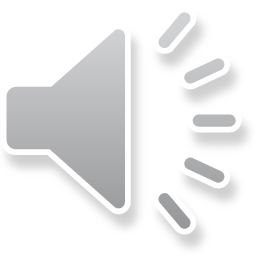 Câu Hỏi 3
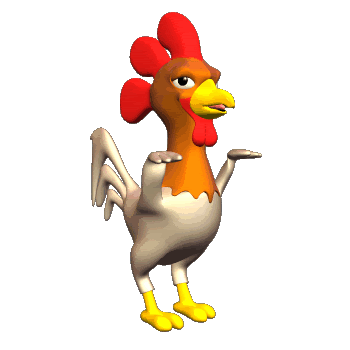 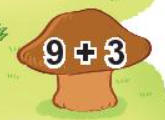 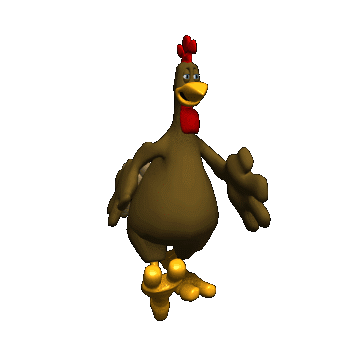 C.12
A.13
D.14
B.11
Quay
Lại
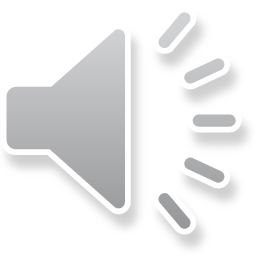 Câu Hỏi 4
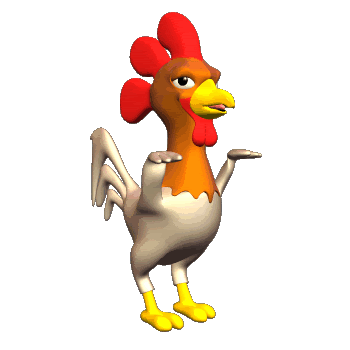 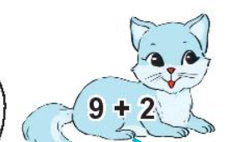 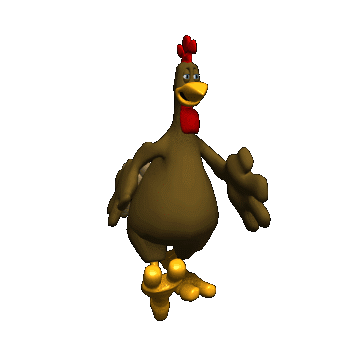 D.12
C.14
A.11
B.10
Quay
Lại
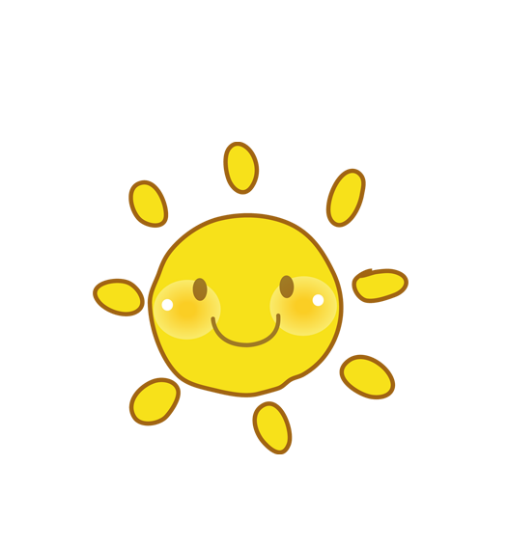 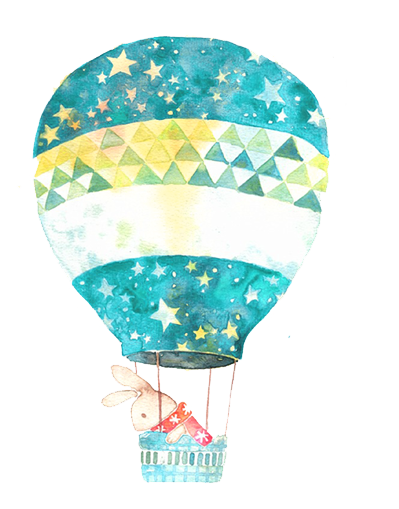 To¸n
Bài 9: Phép cộng (có nhớ) trong
 phạm vi 20
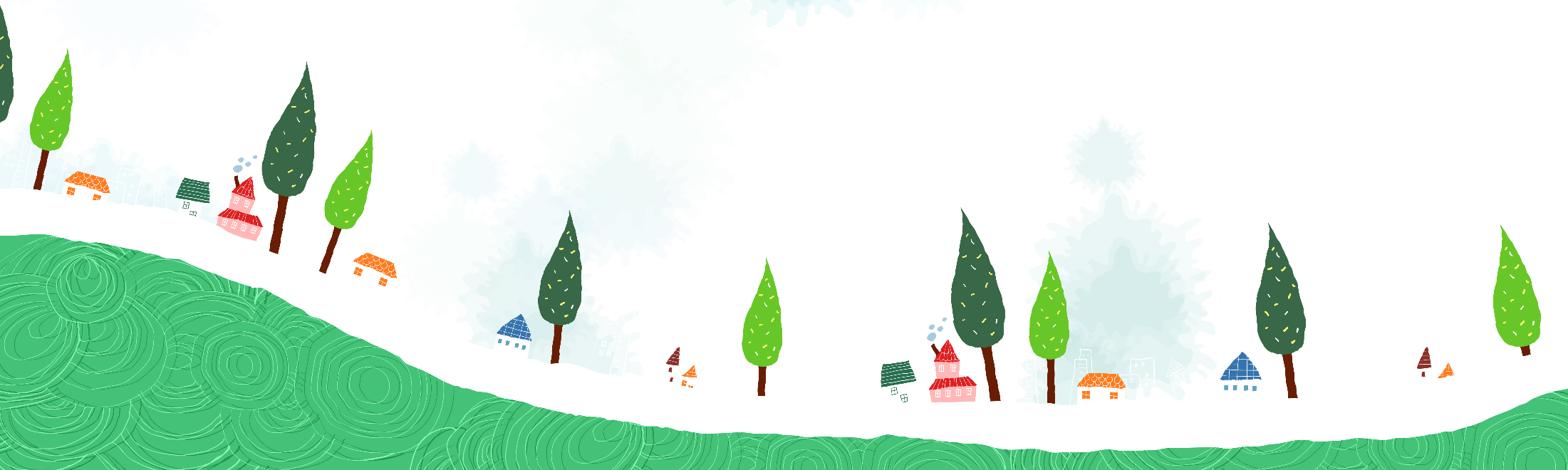 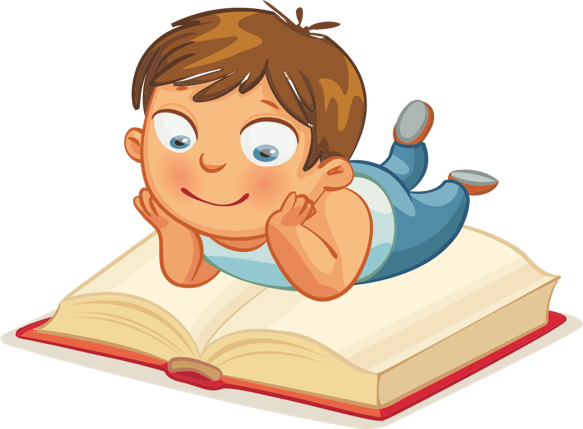 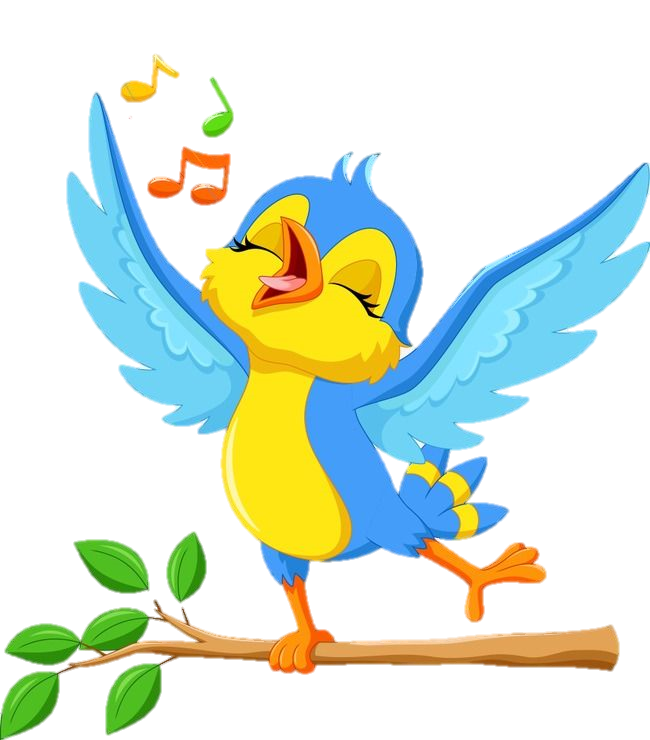 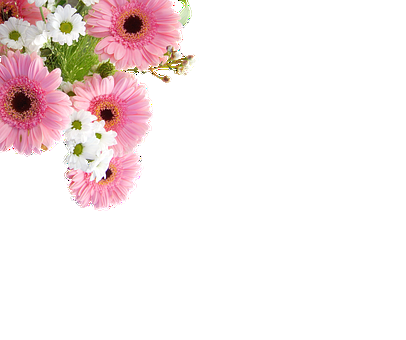 TIẾT 1
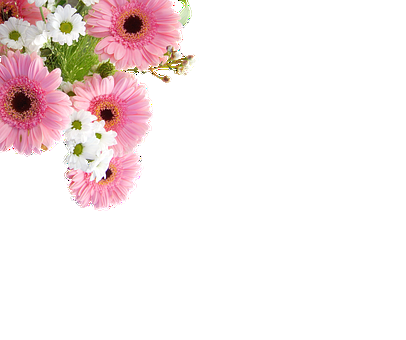 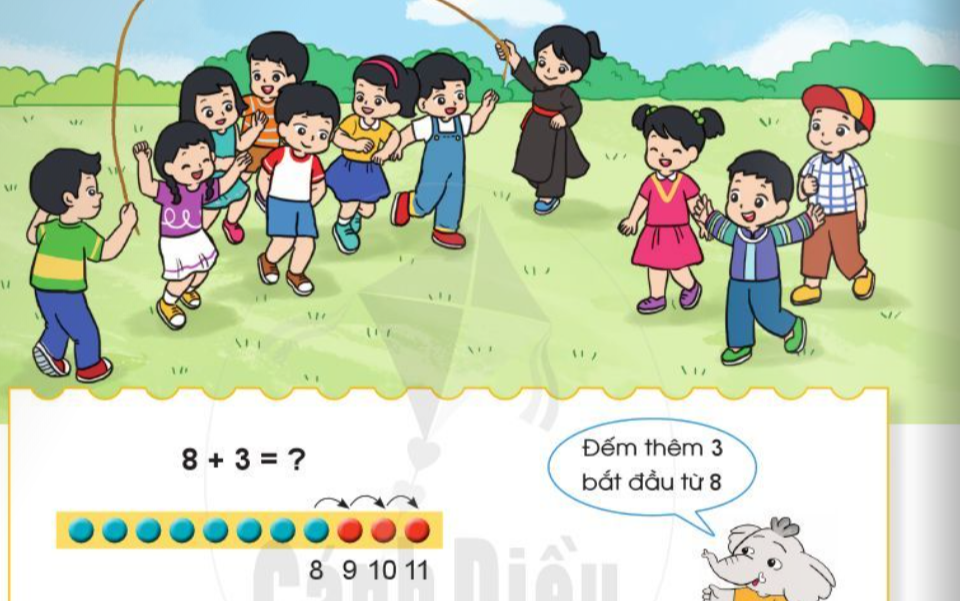 8 + 3 = 11
1.
Tính
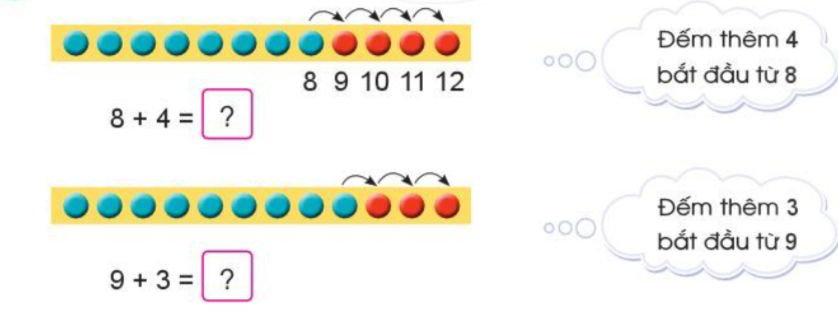 12
12
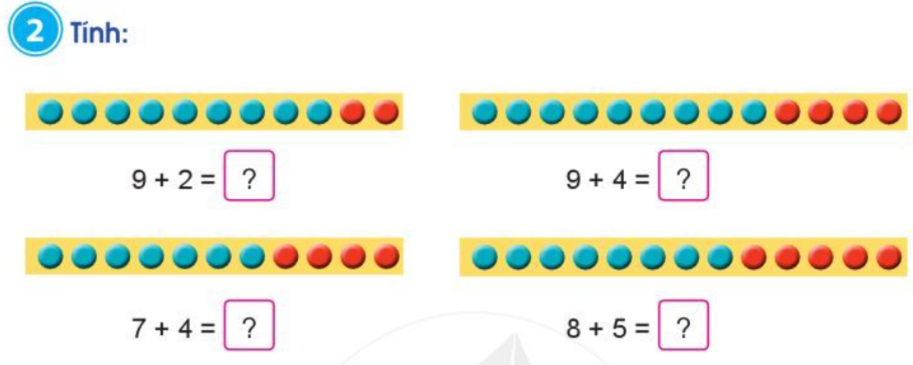 13
11
11
13
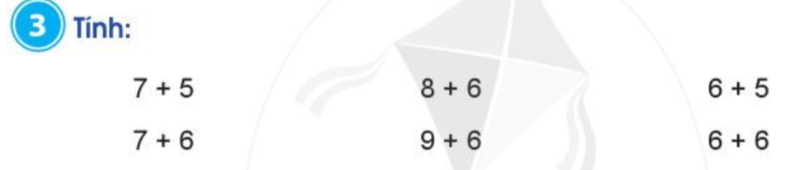 =12
=14
=11
=13
=12
=15
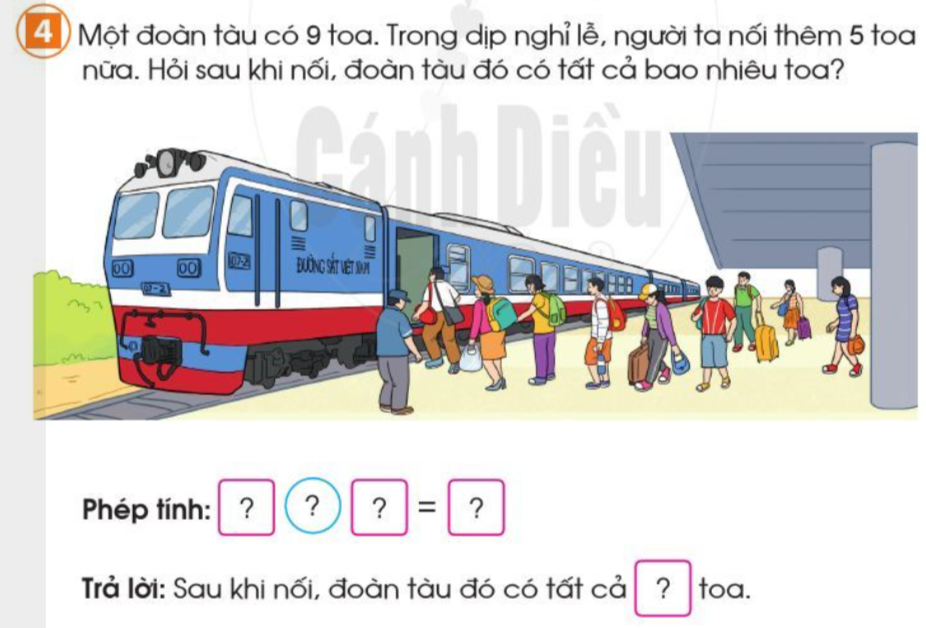 9
5
14
+
14
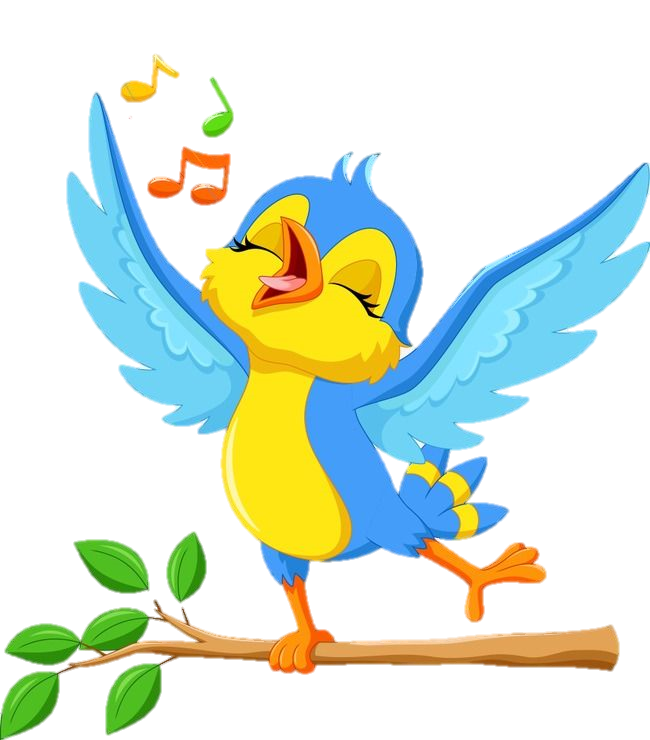 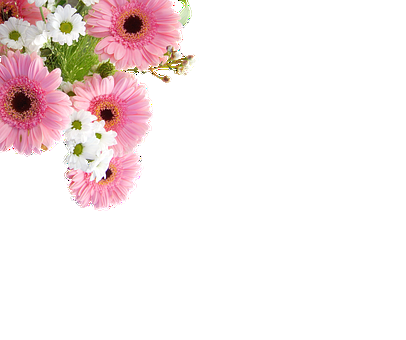 CÙNG HÁT NÀO BẠN ƠI
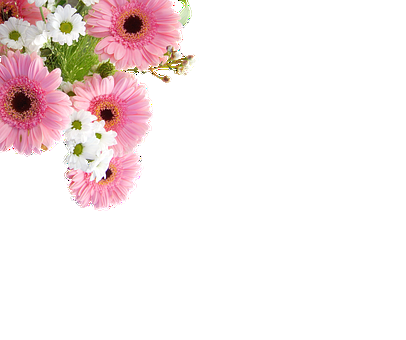 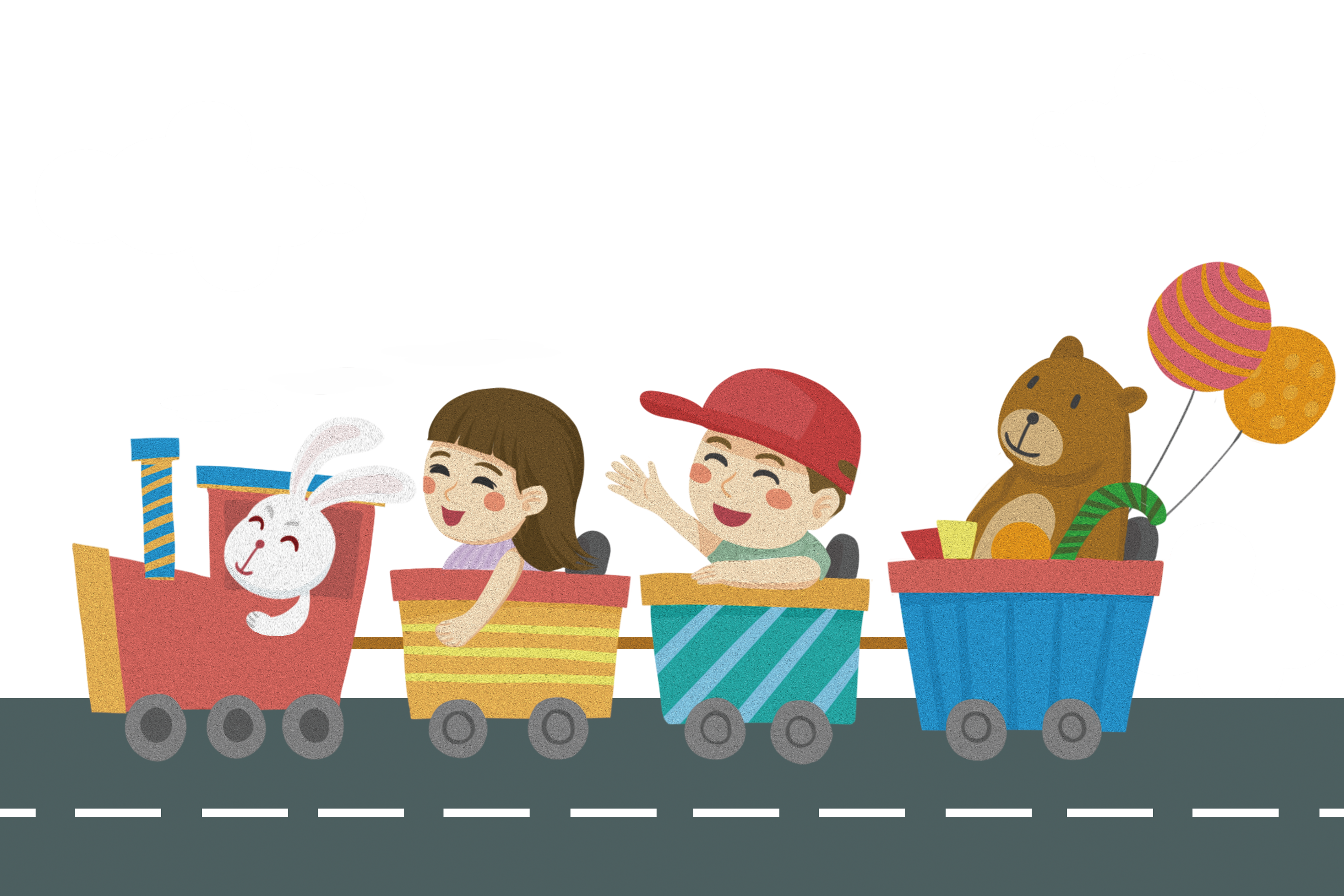 CHÀO TẠM BIỆT